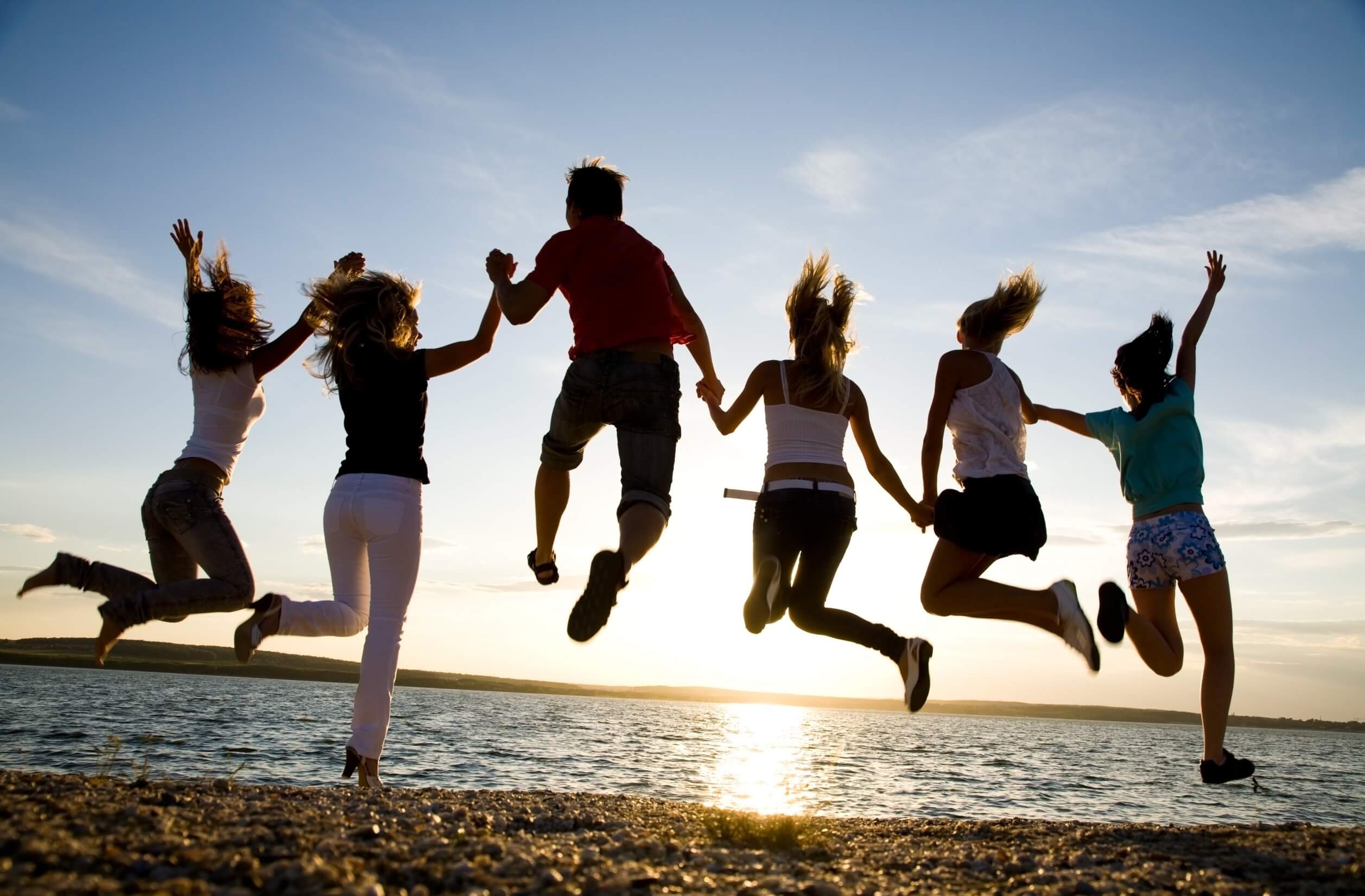 Our
Work
About
Home
企业团队精神
Life isn't about waiting for the storm to pass. it's about learning to dance in the rain.
演讲人：优品PPT
TEAM
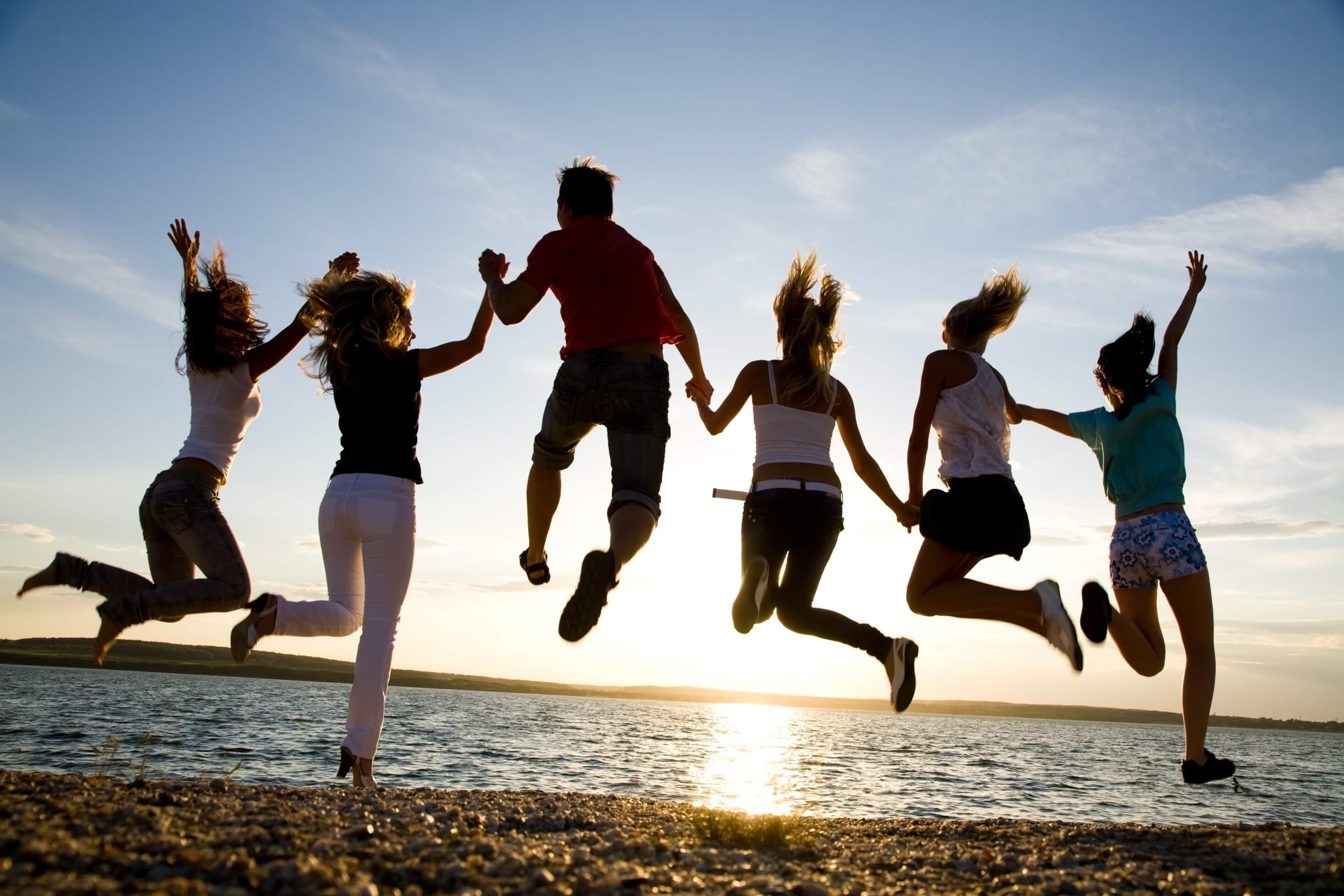 CONTENT
目录
01
什么是团队
03
高效团队的基本特征
02
团队的力量
02
如何打造高效团队
https://www.ypppt.com/
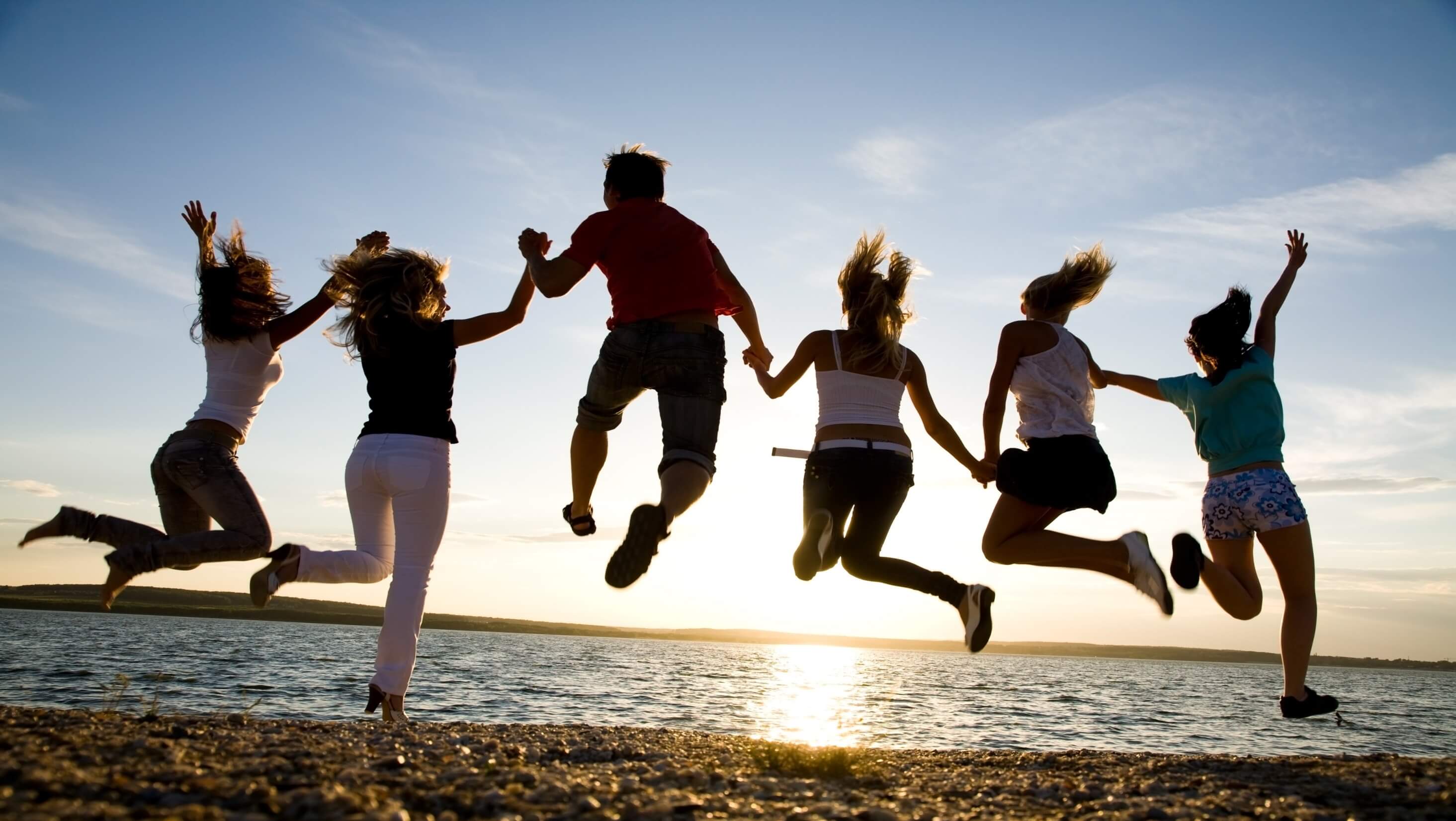 01
什么是团队
Life isn't about waiting for the storm to pass. it's about learning to dance in the rain.
什么是团队
TEAM
团队的定义

团队(Team)是由基层和管理层人员组成的一个共同体，它合理利用每一个成员的知识和技能协同工作，解决问题，达到共同的目标。
团队的构成要素总结为5P，分别为目标、人、定位、权限、计划。团队和群体有着根本性的一些区别，群体可以向团队过渡。一般根据团队存在的目的和拥有自主权的大小将团队分为四种类型:问题解决型团队、自我管理型团队、多功能型团队、共同目标型团队、正面默契型团队。
什么是团队
团队组成要素
1. 目标(Purpose)
2. 人(People)
3. 定位(Place)
4. 权限(Power)
5. 计划(Plan)
什么是团队
1.目标(Purpose)
团队应该有一个既定的目标，为团队成员导航，知道要向何处去，没有目标这个团队就没有存在的价值。团队-梦想团队.
确定目标
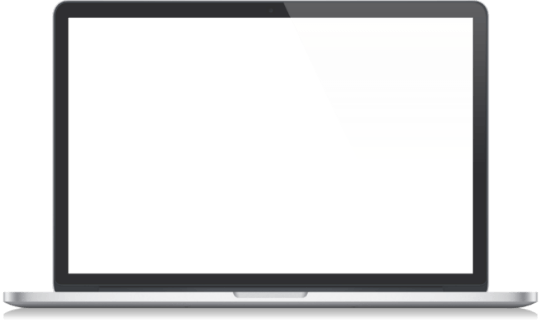 2.人(People)
人是构成团队最核心的力量，2个(包含2个)以上的人就可以构成团队。目标是通过人员具体实现的，所以人员的选择是团队中非常重要的一个部分。在一个团队中可能需要有人出主意，有人定计划，有人实施，有人协调不同的人一起去工作，还有人去监督团队工作的进展，评价团队最终的贡献。不同的人通过分工来共同完成团队的目标，在人员选择方面要考虑人员的能力如何，技能是否互补，人员的经验如何。
什么是团队
3.定位(Place)

团队的定位包含两层意思:团队的定位，团队在企业中处于什么位置，由谁选择和决定团队的成员，团队最终应对谁负责，团队采取什么方式激励下属? 个体的定位，作为成员在团队中扮演什么角色?是订计划还是具体实施或评估?
4.权限(Power)

团队当中领导人的权力大小跟团队的发展阶段相关，一般来说，团队越成熟领导者所拥有的权力相应越小，在团队发展的初期阶段领导权是相对比较集中。团队权限 关系的两个方面:

(1)整个团队在组织中拥有什么样的决定权?比方说财务决定权、人事决定权、信息决定权。
(2)组织的基本特征，比方说组织的规模多大，团队的数量是否足够多，组织对于团队的授权有多大，它的业务是什么类型。
什么是团队
5.计划(Plan)


计划的两层面含义:
(1)目标最终的实现，需要一系列具体的行动方案，可以把计划理解成目标的具体工作的程序。

(2)提前按计划进行可以保证团队的顺利进度。只有在计划的操作下团队才会一步一步的贴近目标，从而最终实现目标。
Plan A
Plan B
Plan C
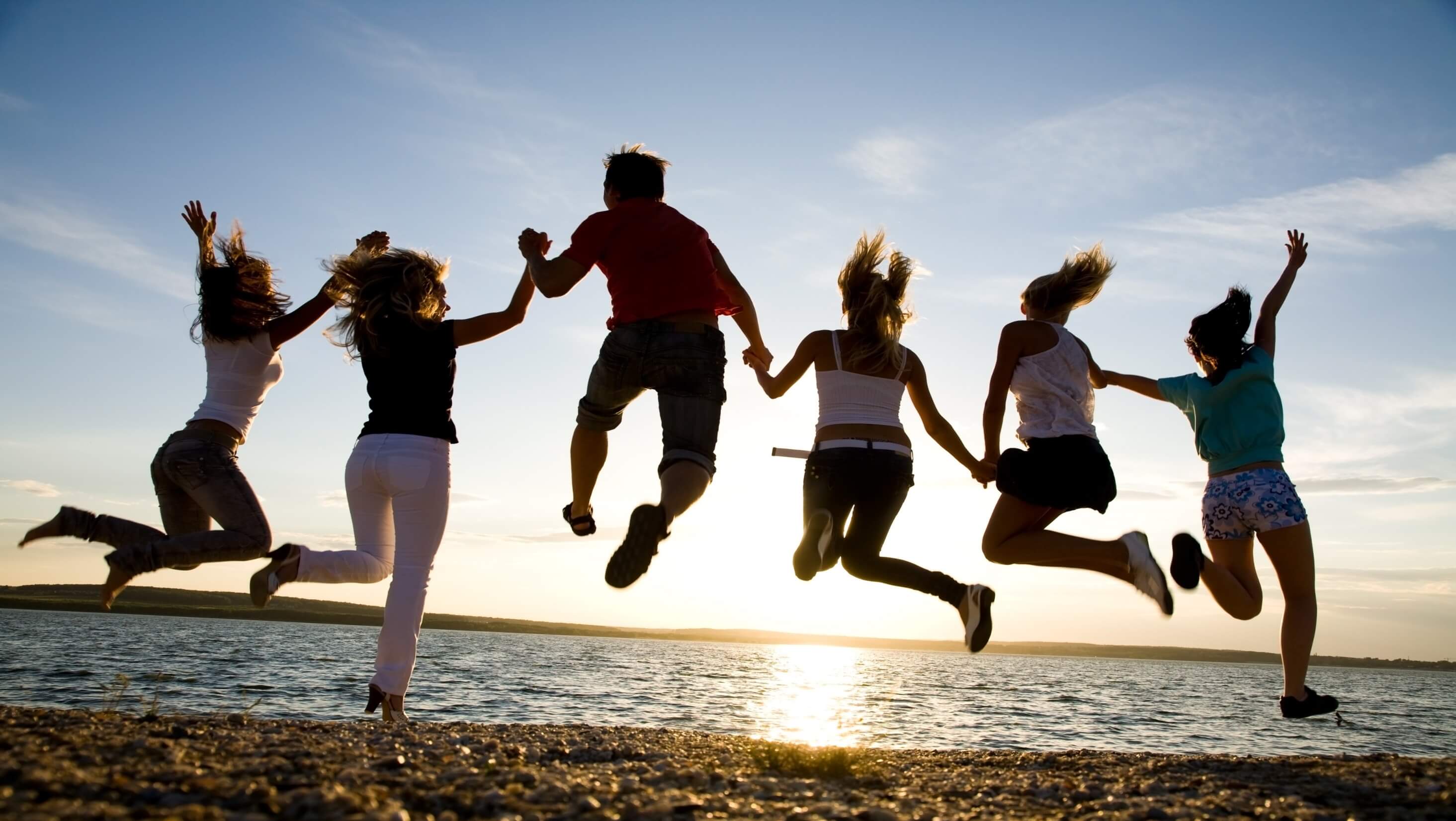 02
团队的力量
Life isn't about waiting for the storm to pass. it's about learning to dance in the rain.
团队的力量
善用人，善用团队的力量

项羽在与刘邦争夺天下的过程中，一开始，只要他亲临战斗，则每战必克，刘邦则临战必败，但结果却是刘邦势力越来越大，而他的势力却越来越小，最终落得个被围垓下、自刎乌江的结局。他至死也没弄明白，他到底失败在什么地方，还说：“此天亡我也，非战之罪也。”
刘邦在建国后的一次庆功会上，曾向群臣解释说：“夫运筹帷幄之中，决胜千里之外，吾不如子房（张良）；镇国家，抚百姓，给饷馈，不绝粮道，吾不如萧何；连百万之众，战必胜，攻必取，吾不如韩信。三者皆人杰，吾能用之，此吾所以取天下者也。项羽有一范增而不能用，此所以为吾擒也。”
团队的力量
输入标题
输入标题
输入标题
输入标题
团队(Team)是由基层和管理层人员组成的一个共同体，
团队(Team)是由基层和管理层人员组成的一个共同体，
团队(Team)是由基层和管理层人员组成的一个共同体，
团队(Team)是由基层和管理层人员组成的一个共同体，
BUSINESS PLAN
CREATIVITY
PROJECT PLAN
PRODUCT INFO
团队的力量
组织的设立应考虑到其内部的风险控制、牵制和监督机制 ；
组织内层级、部门和岗位之间的权责明确
组织的设立应该扁平及向附加值高的地方倾斜，且越简单越好。
组织的设立应考虑到组织工作和任务扩张的延展性；
[Speaker Notes: https://www.ypppt.com/]
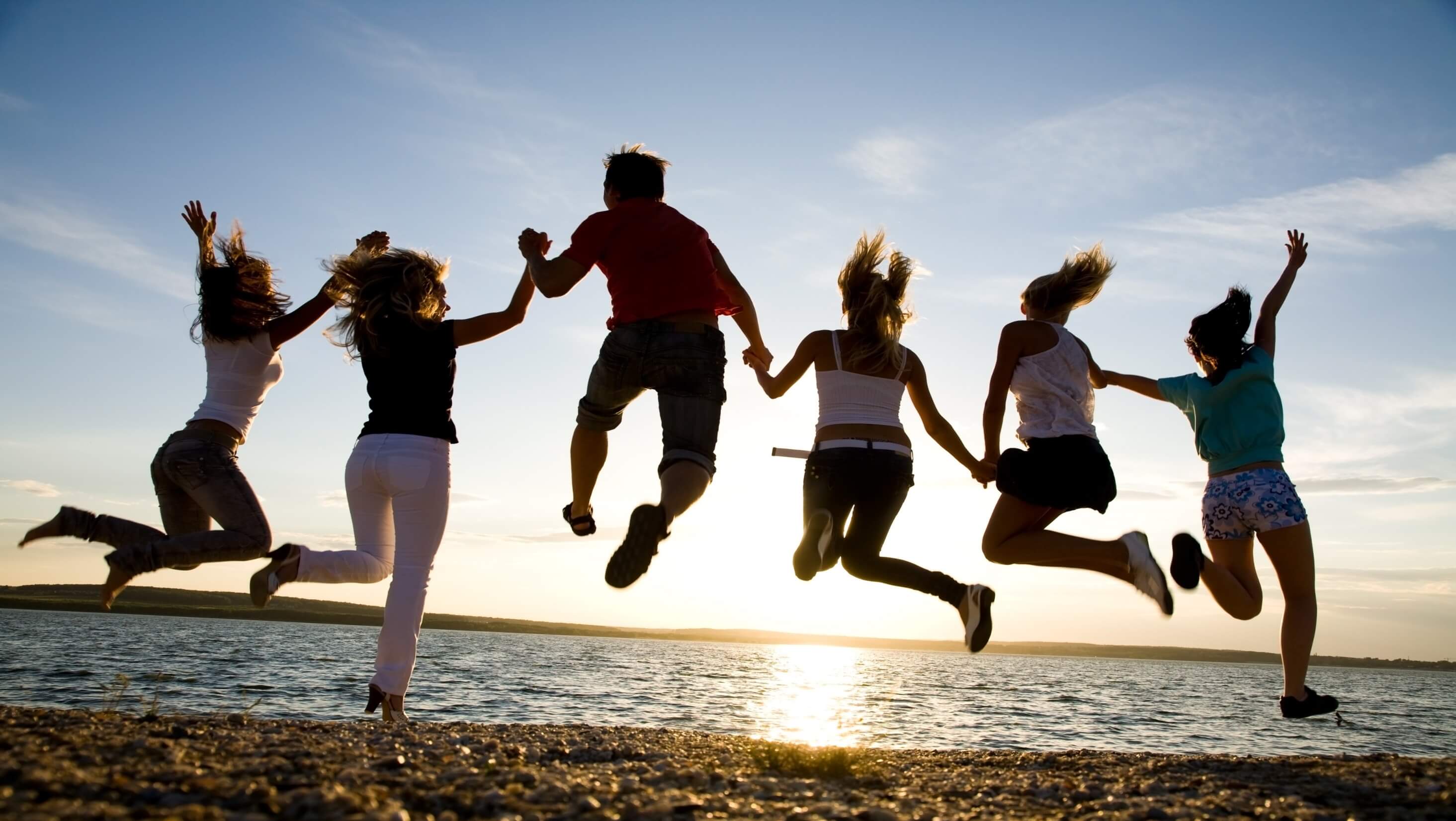 03
高效团队的基本特征
Life isn't about waiting for the storm to pass. it's about learning to dance in the rain.
PPT下载 http://www.ypppt.com/xiazai/
高效团队的基本特征
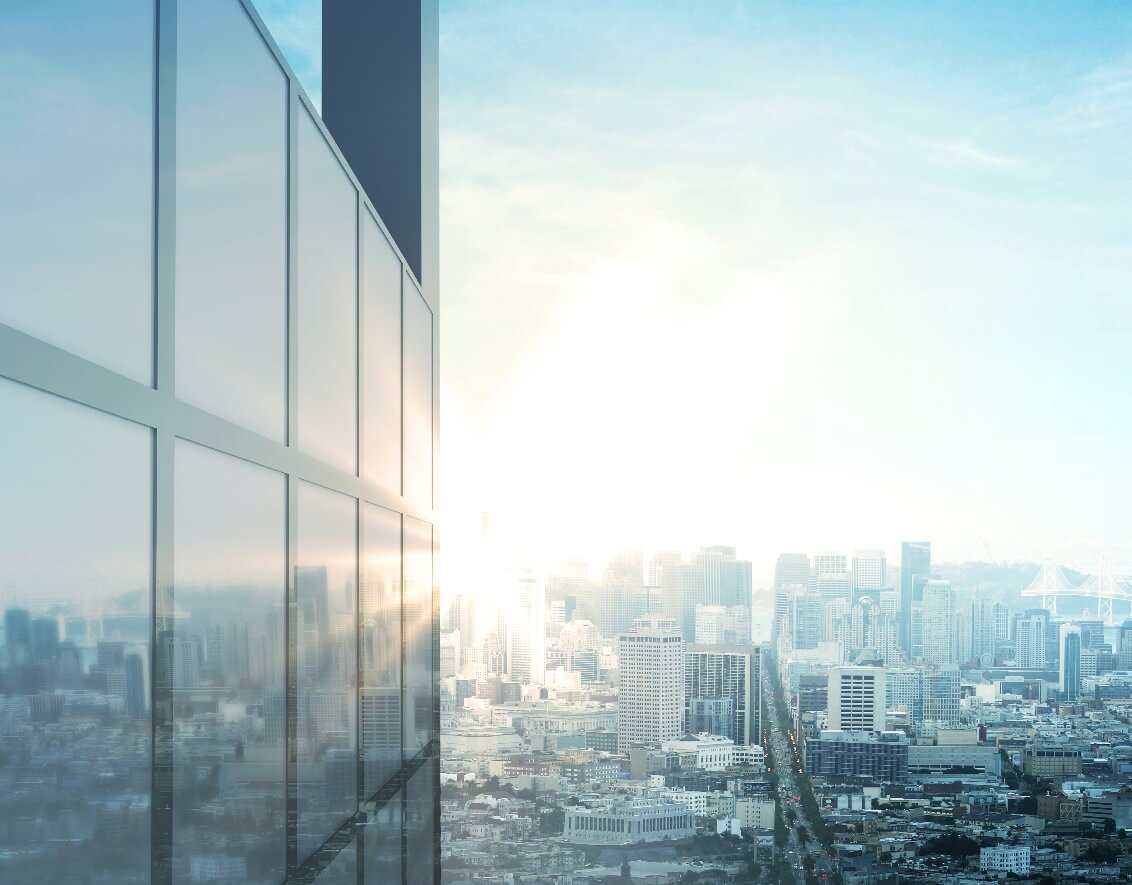 有远景再加实干就成了世界的希望
工作如果没有远景就会枯燥乏味；有远景而没有实干只是一种空想
高效的沟通、良好的合作
团队成员对愿景的认同度
高效团队的基本特征
高效的领导（智、信、仁、勇、严）
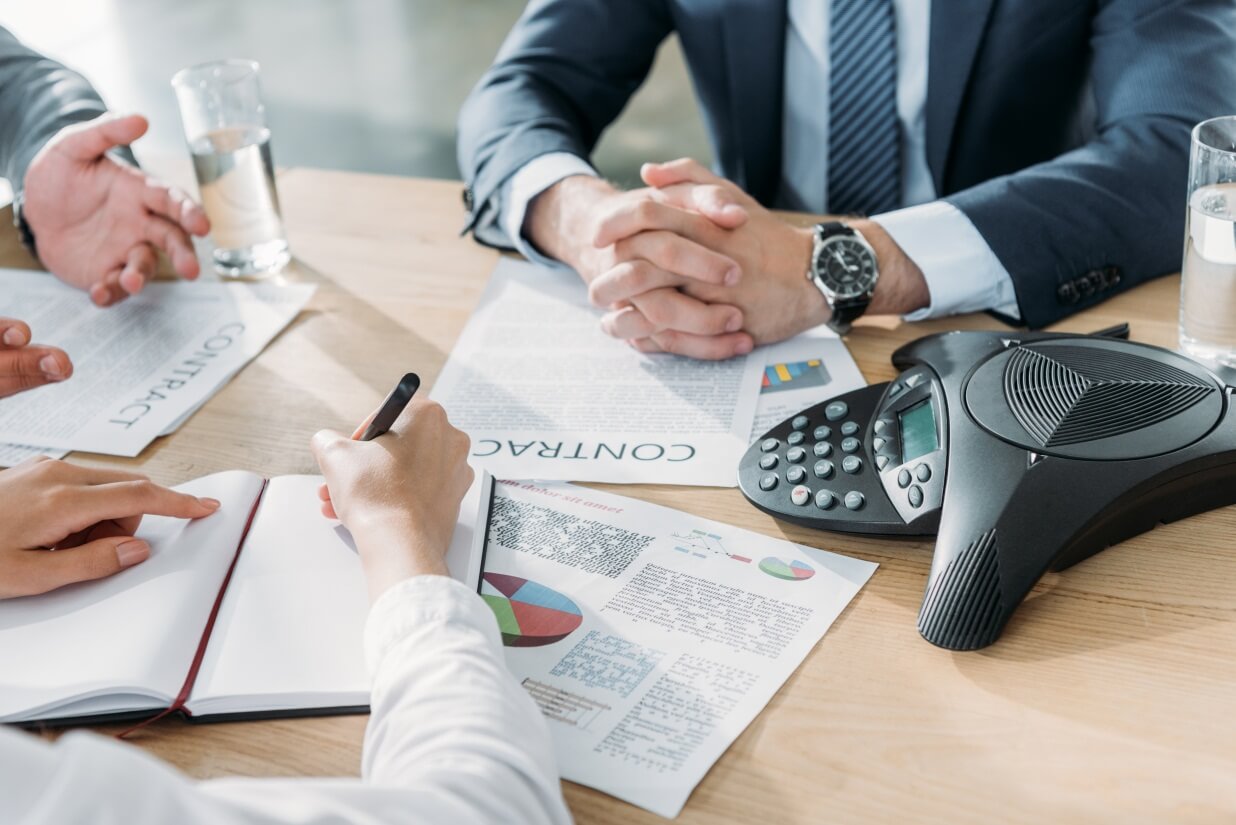 以身作则、身先士卒、凡事以团队利益重
具有较强的协调与激励他人的能力
懂得有效授权
高素质的员工，积极的工作态度
具有不同的专业知识、技能和经验
高效团队的基本特征
输入标题
团队(Team)是由基层和管理层人员组成的一个共同体，它合理利用每一个成员的知识和技能协同工作，解决问题，达到共同的目标。
Lorem ipsum dolor sit amet, consectetur adipiscing elit nulla imperdiet
Lorem ipsum dolor sit amet, consectetur adipiscing elit nulla imperdiet
Lorem ipsum dolor sit amet, consectetur adipiscing elit nulla imperdiet
Lorem ipsum dolor sit amet, consectetur adipiscing elit nulla imperdiet
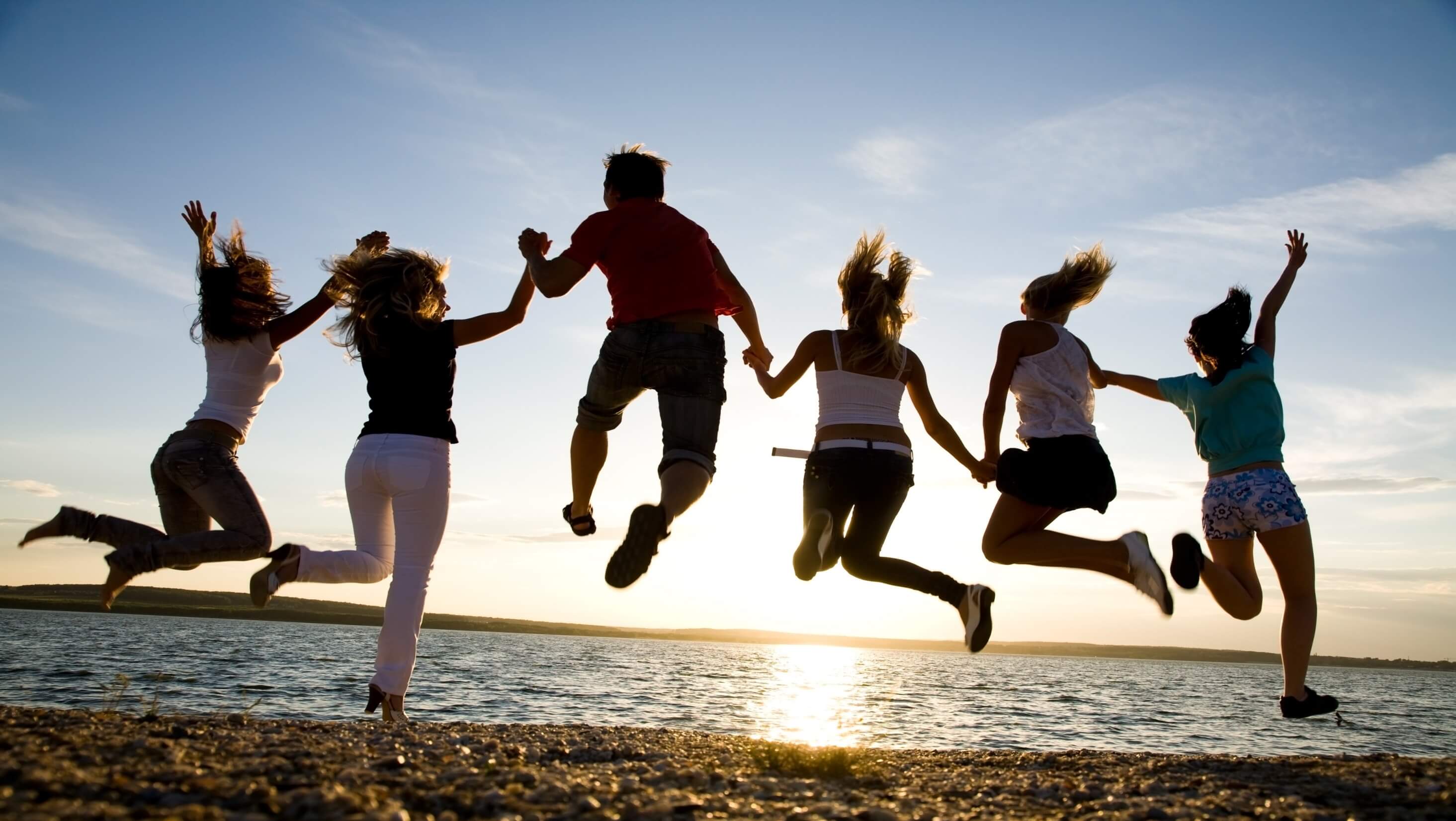 04
如何打造高效团队
Life isn't about waiting for the storm to pass. it's about learning to dance in the rain.
如何打造高效团队
组织
目标
请在这里输入段落文本内容请在这里输入段落文本内容
请在这里输入段落文本内容请在这里输入段落文本内容
考核
管理
六要素
流程
请在这里输入段落文本内容请在这里输入段落文本内容
请在这里输入段落文本内容请在这里输入段落文本内容
激励
人
请在这里输入段落文本内容请在这里输入段落文本内容
请在这里输入段落文本内容请在这里输入段落文本内容
如何打造高效团队
１、组织
组织的设立应考虑到其内部的风险控制、牵制和监督机制 ；
组织内层级、部门和岗位之间的权责明确
组织的设立应考虑到组织工作和任务扩张的延展性；
组织的设立应该扁平及向附加值高的地方倾斜，且越简单越好。
如何打造高效团队
2、流程
畅通。流程的运转过程中无管理脱节或人为因素造成的阻碍；
记录。流程的各个环节应留有记录，以便对流转过程中所遇的问题及责任进行追溯；
信息可共享。参与流程中各环节的人员可以对流程所涉及到的信息进行共享。
节点控制 。对流程的重要环节应设有相应的管控点 ，以监控事物流转和确保流转的时效 ；
透明可监控。流程各环节对外应做到透明，对内其可以做到管理监控；
流程须固化和优化，并为基层的员工所了解和识记。
如何打造高效团队
3、人才
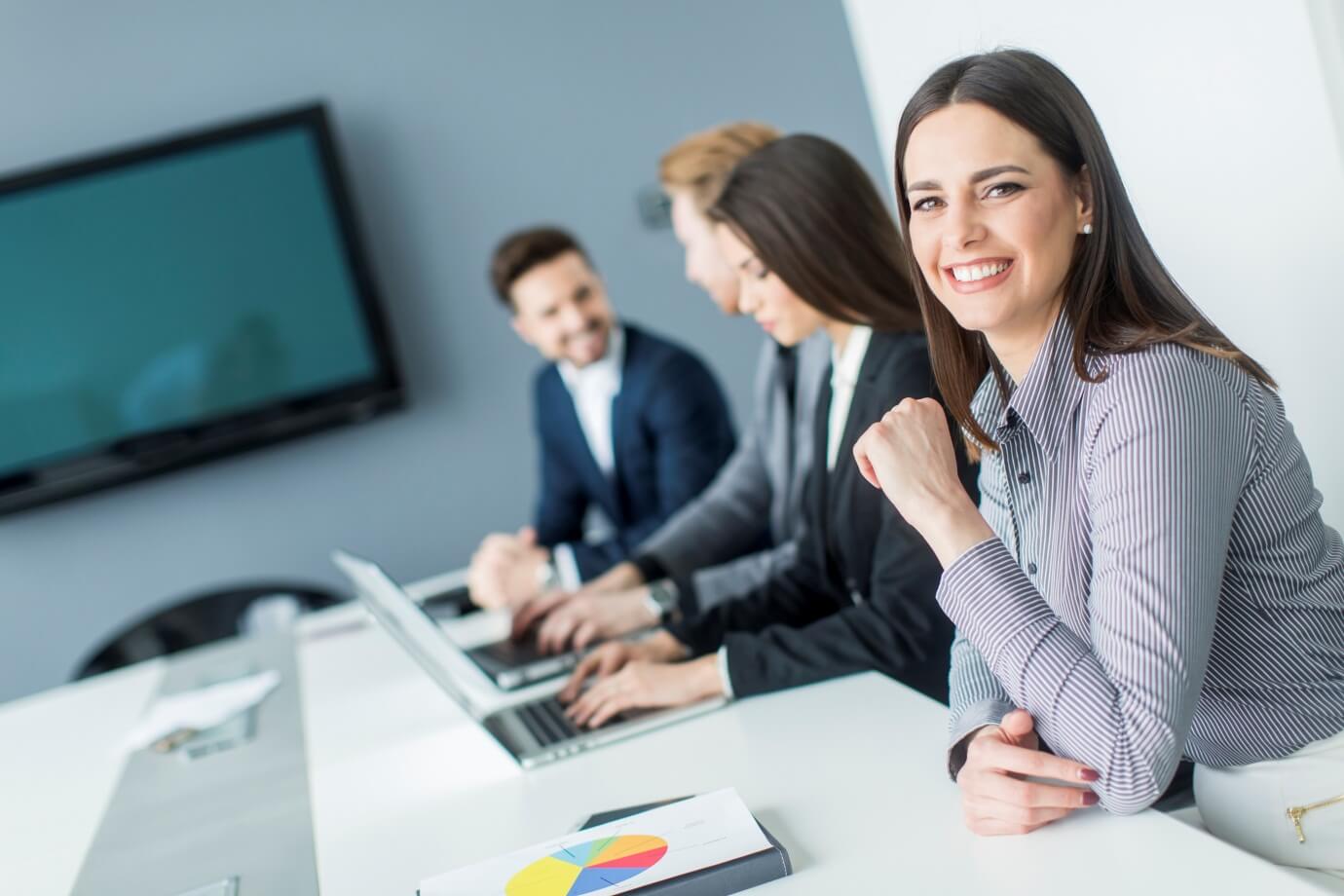 用人是一门“艺术”，要有“想象力”；
合适的人引到合适的岗位；因岗设人，不可因人设岗；处理好因势用人和因人用人的关系；
对人的管理当中应懂得运用“压力管理”。
企业的竞争实际上人才的竞争！
如何打造高效团队
4、目标
93%
目标制订前的充分沟通。与目标的接受人进行充分沟通，并通过一定方式的造势让团队理解和接受此目标，从而促进其形成“共力”，一齐为目标的实现努力；
82%
近期目标应明确并尽可能量化，目标的制订应量力而为，切忌夸大，要有可实现性；
70%
远期目标作为团队长远奋斗的方向和规划。
没有目标的组织和团队是没有灵魂的组织和团队，其无异于“行尸走肉”，一个没有目标的团队是没有凝聚力和战斗力的。
68%
如何打造高效团队
5、考核
考核指标的制订应考虑其成长性和可实现性，不要让被考核人感觉到考核是头上的“箍”，从而产生敌对和反感情绪；
标题文本
标题文本
S
W
lorem ipsum dolor sit amet, ea commodoconsequat.
lorem ipsum dolor sit amet, ea commodoconsequat.
T
O
标题文本
标题文本
lorem ipsum dolor sit amet, ea commodoconsequat.
lorem ipsum dolor sit amet, ea commodoconsequat.
如何打造高效团队
目标制订前的充分沟通。与目标的接受人进行充分沟通，并通过一定方式的造势让团队理解和接受此目标，从而促进其形成“共力”，一齐为目标的实现努力；
6、激励
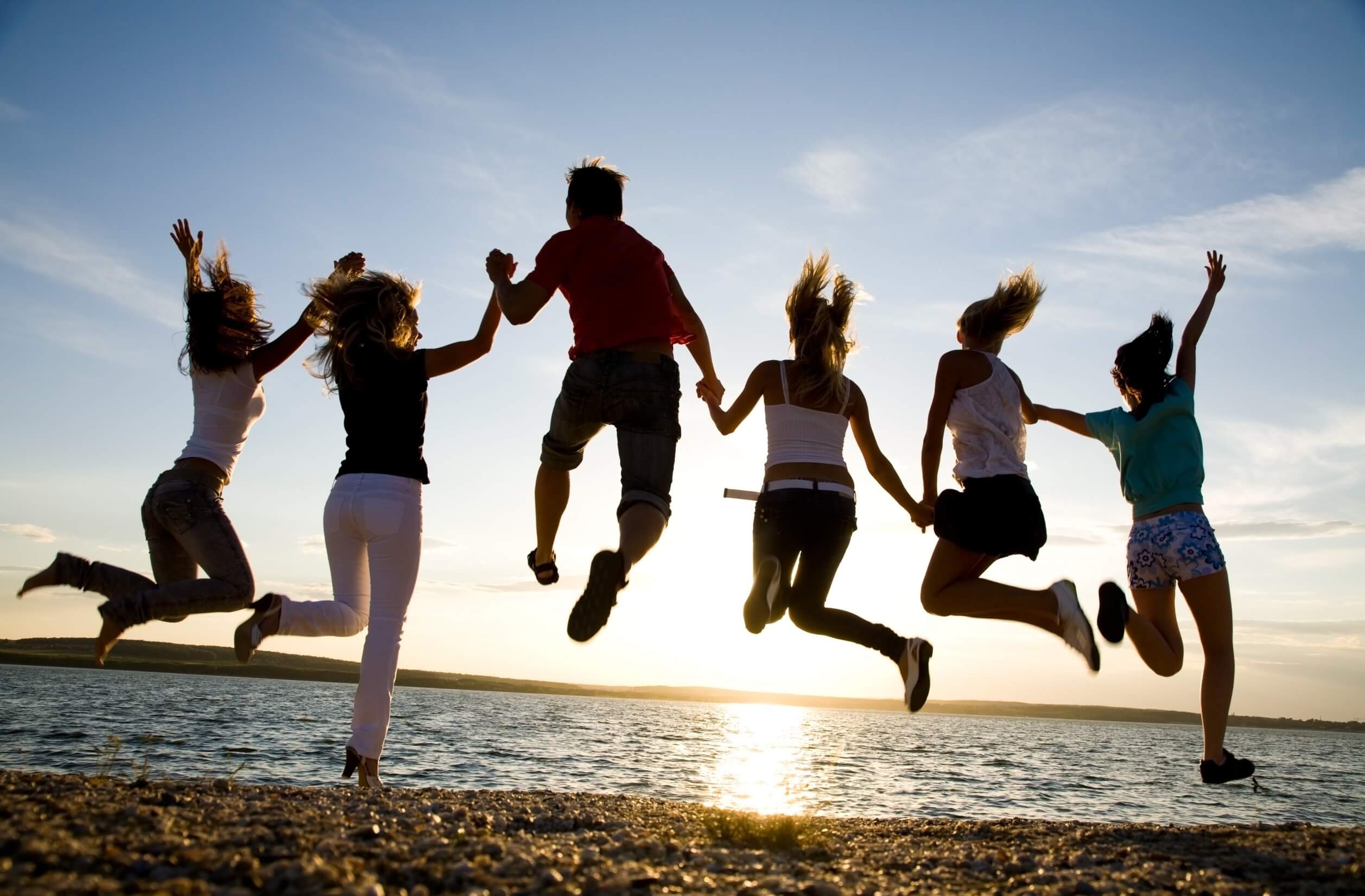 感谢您的观看
更多精品PPT资源尽在—优品PPT！
www.ypppt.com
PPT模板下载：www.ypppt.com/moban/         节日PPT模板：www.ypppt.com/jieri/
PPT背景图片：www.ypppt.com/beijing/          PPT图表下载：www.ypppt.com/tubiao/
PPT素材下载： www.ypppt.com/sucai/            PPT教程下载：www.ypppt.com/jiaocheng/
字体下载：www.ypppt.com/ziti/                       绘本故事PPT：www.ypppt.com/gushi/
PPT课件：www.ypppt.com/kejian/
[Speaker Notes: 模板来自于 优品PPT https://www.ypppt.com/]